Alessandro Volta
Lucia Holodňaková
I.D
Obsah
Kto to bol?
Životopis
Vynálezy
Voltov stĺp
Otázky
Kto to bol?
taliansky fyzik známy svojimi objavmi v odbore elektriny

* 18. február 1745, Como
† 5. marec 1827, Comnago 
pri Come
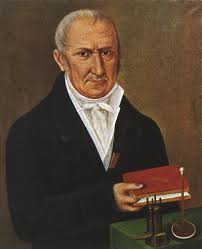 [Speaker Notes: Como, Milánske vojvodstvo; Comnago pri Come, Lombardsko-benátske kráľovstvo, Rakúske cisárstvo]
Životopis
vyštudoval jezuitskú školu
zaujímal sa o skúmanie elektriny
publikoval knihu O príťažlivej sile elektrického ohňa a javoch s tým súvisiacich

zostavil a zdokonalil mnoho prístrojov pre svoje pokusy
bol riaditeľom lýcea a profesorom fyziky na gymnáziu v Come
[Speaker Notes: Do svojho siedmeho roku nerozprával, jeho okolie preto malo obavy, že je slabomyseľný. Kniha v roku 1769-v ktorej zverejnil hypotézu o súvislosti elektriny a magnetizmu. Prišiel na ňu ale už o šesť rokov skôr, keď mal 18 rokov.]
skúmal zloženie vzduchu
uvažoval o princípoch vzniku búrok

dozvedel sa o pokusoch Luige Galvaniho so žabími stehienkami (video) 

prednášal o svojich výskumoch
bol riaditeľom fakulty matematiky a fyziky na univerzite v Pávii
[Speaker Notes: V rokoch 1775–1780 skúmal zloženie vzduchu a na základe pokusov sformuloval hypotézu o jeho zložení z dvoch rôznych plynov. V roku 1779 nastúpil na univerzitu v Pavii. Vrátil sa tam opäť k pokusom s elektrinou. V roku 1791 sa dozvedel o pokusoch Luige Galvaniho so žabími stehienkami. Odhalil, že nejde o živočíšnu elektrinu, ale o reakciu kovov. O svojich výskumoch prednášal pred Kráľovskou spoločnosťou v Londýne a vo Francúzskom inštitúte. Tam zaujal Napoleona Bonaparta, ktorý ho podporoval, vymenoval grófom a talianskym senátorom. Od roku 1823 bol po srdcovej mŕtvici prakticky hluchý a slepý.]
Vynálezy
prvý vynález – elektrofor





zostrojil prvý elektrochemický článok – Voltov stĺp
zostavil poradie kovov podľa ich elektrochemických potenciálov
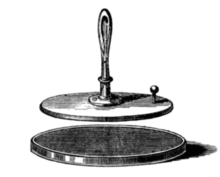 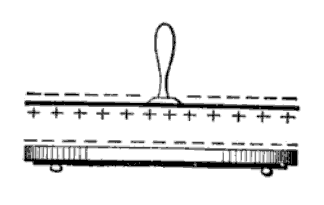 [Speaker Notes: umožňuje bez tření vytvořit libovolně velký náboj statické elektřiny ; obr.2 Zobrazujem indukované náboje na doske pred uzemnením.]
Voltov stĺp
je historicky prvá elektrická batéria
 - tvorená niekoľkými sériovo zapojenými elektrickými článkami (video)
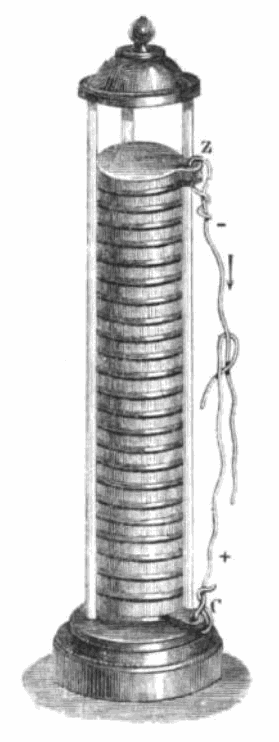 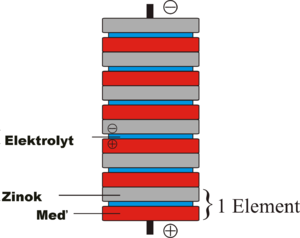 [Speaker Notes: Je to galvanická batéria tvorená niekoľkými sériovo zapojenými elektrickými článkami so zinkovou a medenou elektródou, oddelenými plsťou napustenou roztokom elektrolytu. Na medený kotúč sa položil zinkový, potom súkenný, zase medený, zinkový, súkenný kotúč atď. Konce stĺpa, medený a zinkový, nazval Volta pólmi. Na jednom z nich sa objavil kladný a na druhom záporný elektrický náboj. Ak sa tieto dva póly spojili vodičmi, prechádzal nimi dosť silný, dlhotrvajúci elektrický prúd. Takto presvedčivo dokázal neudržateľnosť predstáv zástancov živočíšnej elektriny, ktorí tvrdili, že v Galvaniho pokusoch je zdrojom prúdu živočíšna elektrina.]
Zaujímavosti
Je po ňom pomenovaná jednotka elektrického napätia Volt.

Nájdeme ho na talianskych bankovkách a známkach.
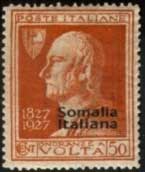 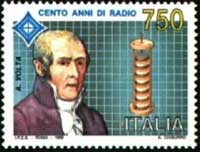 Otázky
Čím je známy A. Volta?

Čo odhalil v pokuse so žabími stehienkami?

Aká jednotka je po ňom pomenovaná?

Z čoho pozostáva Voltov stĺp?
Zdroje
http://sk.wikipedia.org/wiki/Alessandro_Volta
http://cs.wikipedia.org/wiki/Alessandro_Volta
http://www.e-fyzika.cz/fyzici/alessandro-volta.php
http://en.wikipedia.org/wiki/Electrophorus
http://sk.wikipedia.org/wiki/Voltov_st%C4%BAp
https://www.youtube.com/watch?v=edMN7P5oCaY
https://www.youtube.com/watch?v=elBVeO71_jY
Ďakujem za pozornosť